National Academy of Sciences of TajikistanChemical, Biological, Radiological and Nuclear Safety and Security Agency
Central Asia and Azerbaijan Regional Transport Security Dialog
Session 3   - Transboundary Smuggling. 
April 28, 2022
Illicit trafficking case in Tajikistan
Bakhtiyor Barotov
Тел: +992 93 776 66 36
e-mail: b.barotov@cbrn.tj
1
CBRN SSA NANT
Information on detention
State Committee for National Security of the Republic of Tajikistan on May 27, 2021 contacted CBRN SSA (State Regulatory body of Tajikistan) and  informed that, during a special operation, several citizens of the Republic of Tajikistan were detained in Dushanbe (Capital of Tajikistan) and from them were found 133 pieces of nuclear material (uranium dioxide tablets) with a total weight of 607 grams.
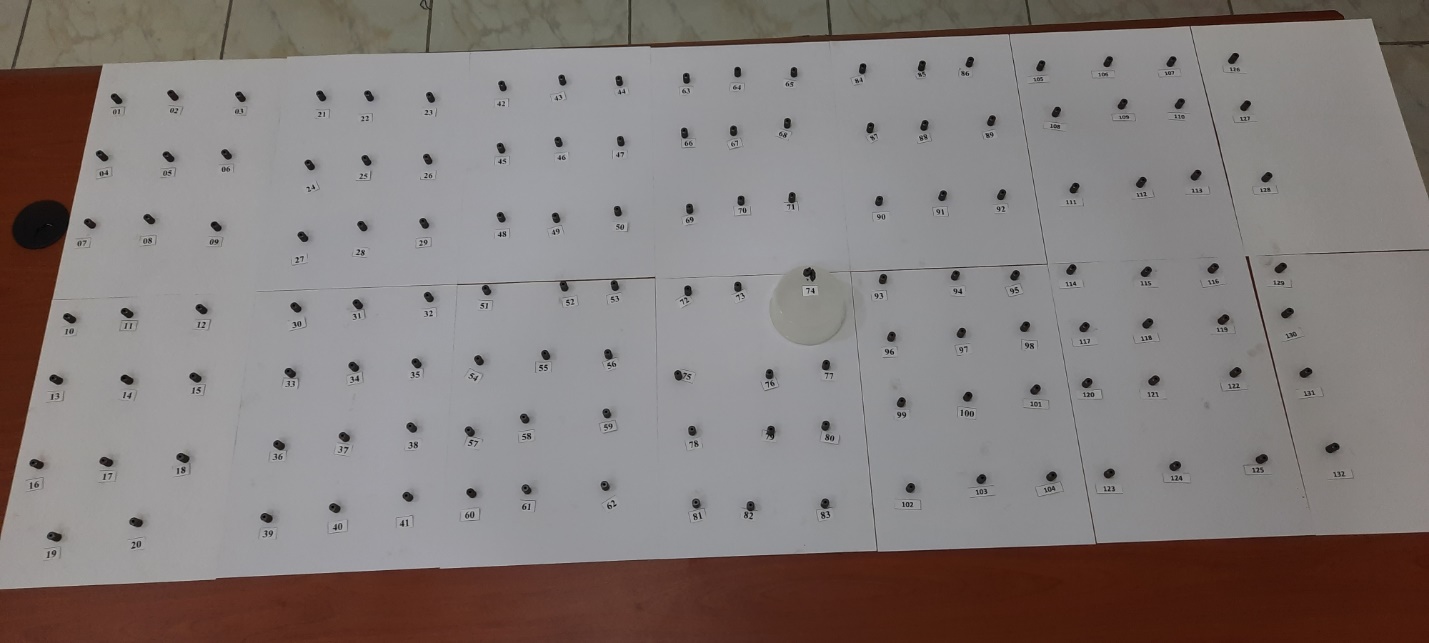 2
CBRN SSA NANT
Identification of material
Primary gamma-spectrometric analysis showed that this material contains isotopes of uranium U-235 (3-3.5% enrichment) and U-238.
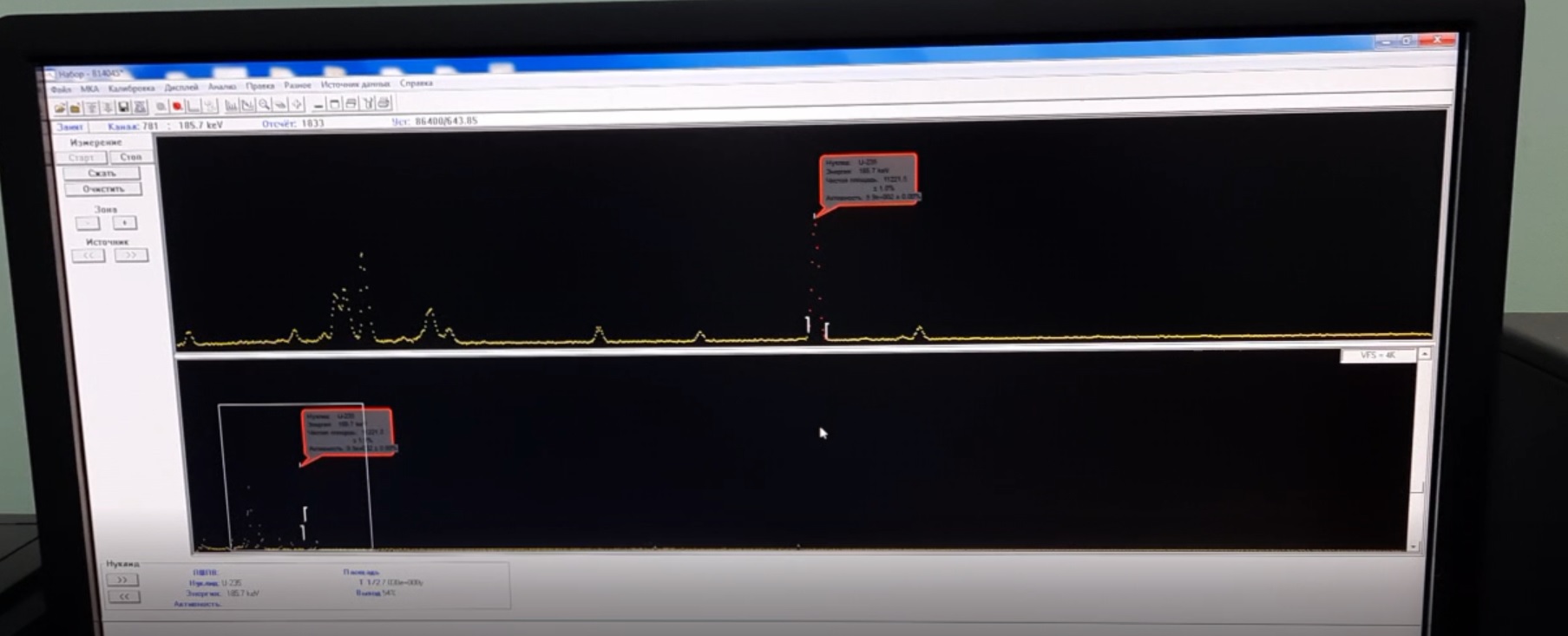 3
CBRN SSA NANT
Physical description
Physical description: 133 pieces of cillindric Pallets with cylindrical hole in the center, 11 mm long, 7 mm diameter, 2 mm hole, weight 4.5-4.8 grams. No serial numbers in the pallets, dose rate 0,315-0,388 micro Sivert per hour.
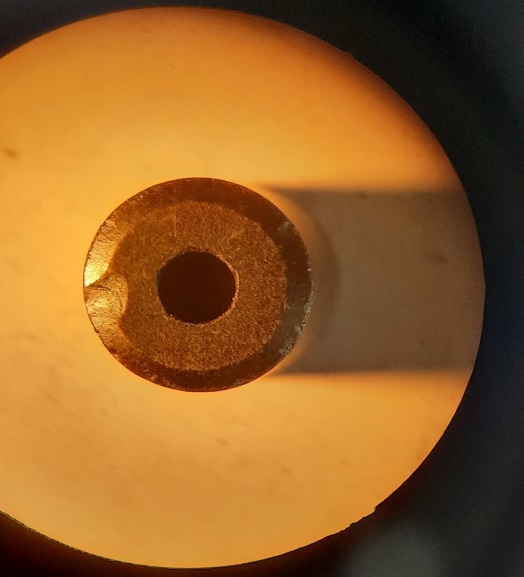 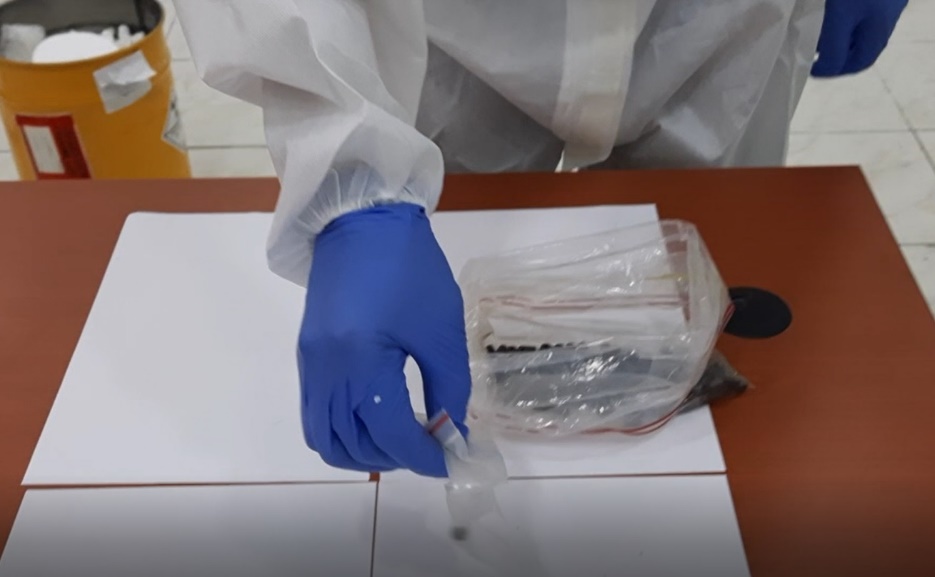 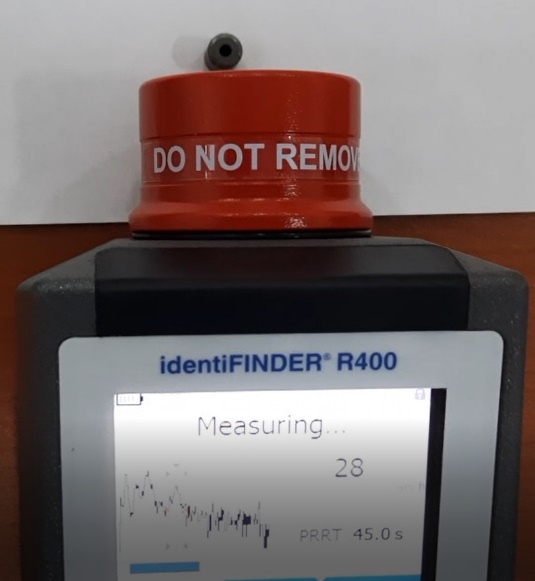 4
CBRN SSA NANT
Location of detection
Materials were found in black plastic package in the glass bottle in the storage room of detained person. There were no any shielding container or protection material. 	After checking of national database of radioactive sources, it was identified that materials are not from Tajikistan facilities.
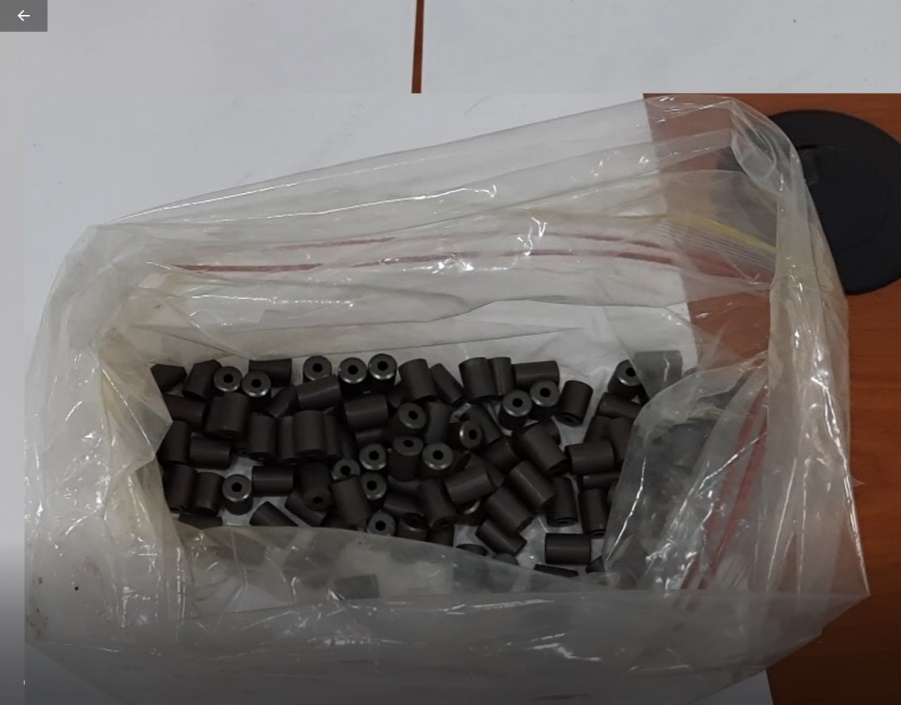 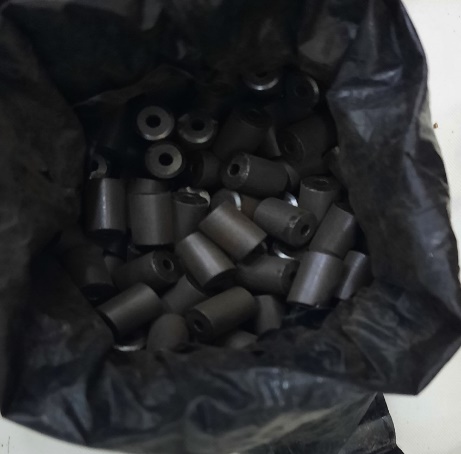 5
CBRN SSA NANT
Motivation of smugglers
During the interrogation of the detained citizens, it was not possible to find out the origin of this material, since they refer to the provision of the material by another citizen, whom they had not yet been able to detain. This group of people tried to find buyers in order to sell and get a large amount of money. Individuals planned to sell them within the country or to Afghanistan. Should we believe them?
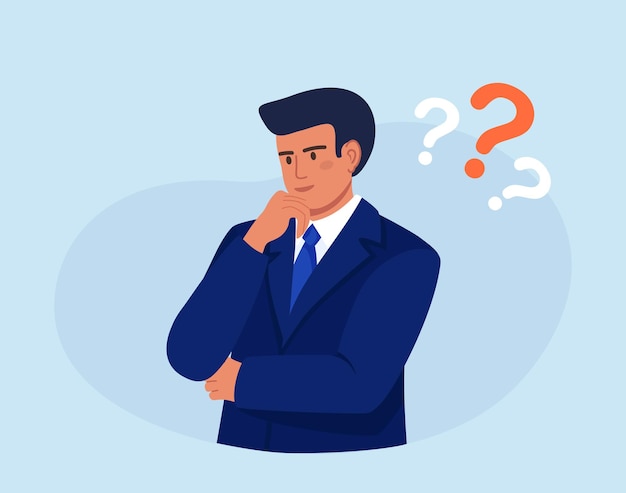 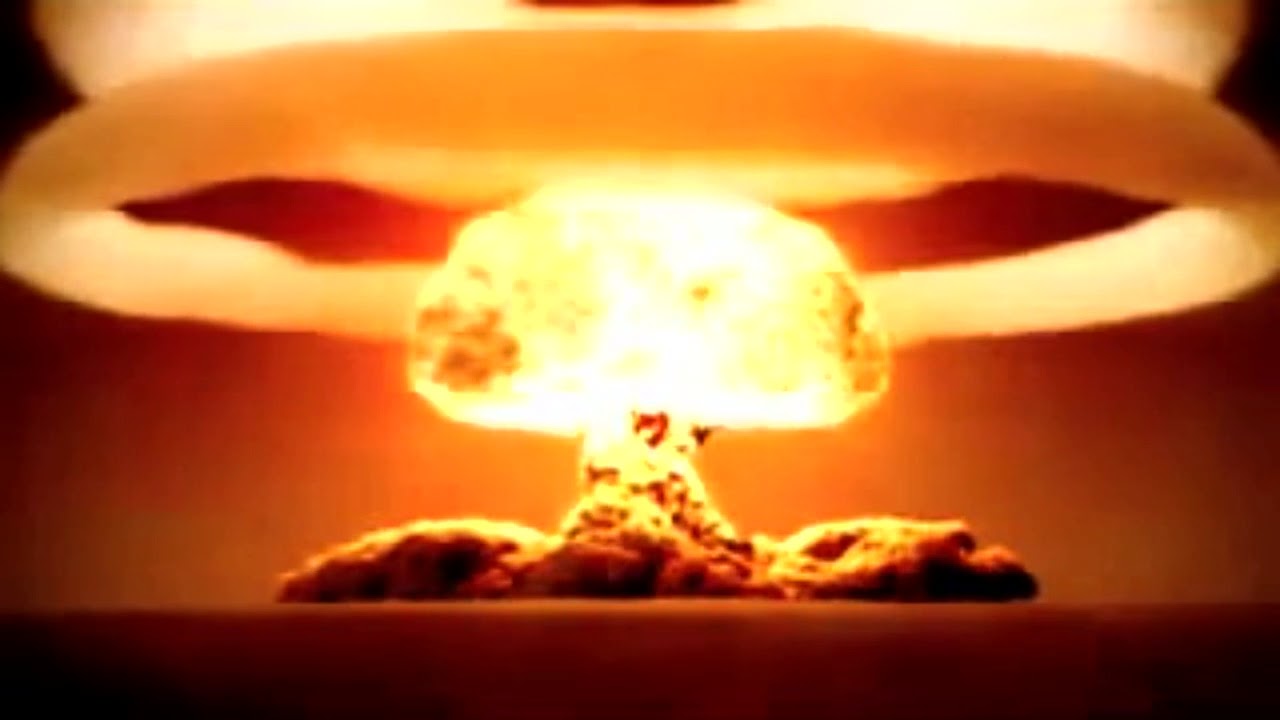 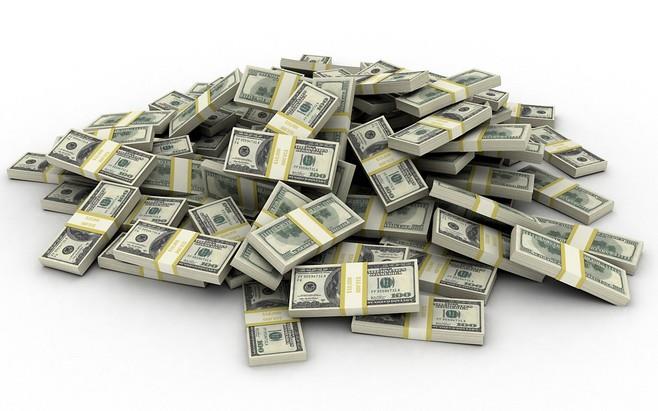 6
CBRN SSA NANT
Accusation and Enforcement
After investigation and judicial review citizen of Tajikistan Haitmurodov M.T. was convicted under article 193 part 1 of the Criminal code of Tajikistan “Illicit trafficking of radioactive materials”.
Another person due to health condition and old age get only penalties.
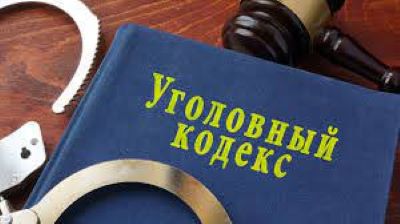 7
CBRN SSA NANT
Analytical and forensics capability
Analysis performed by Technical Services Laboratory of Chemical, Biological, Radiological and Nuclear Safety and Security Agency, Dushanbe, Tajikistan, in Canberra Gamma-spectroscopy, with HPGe Detector and other instruments.
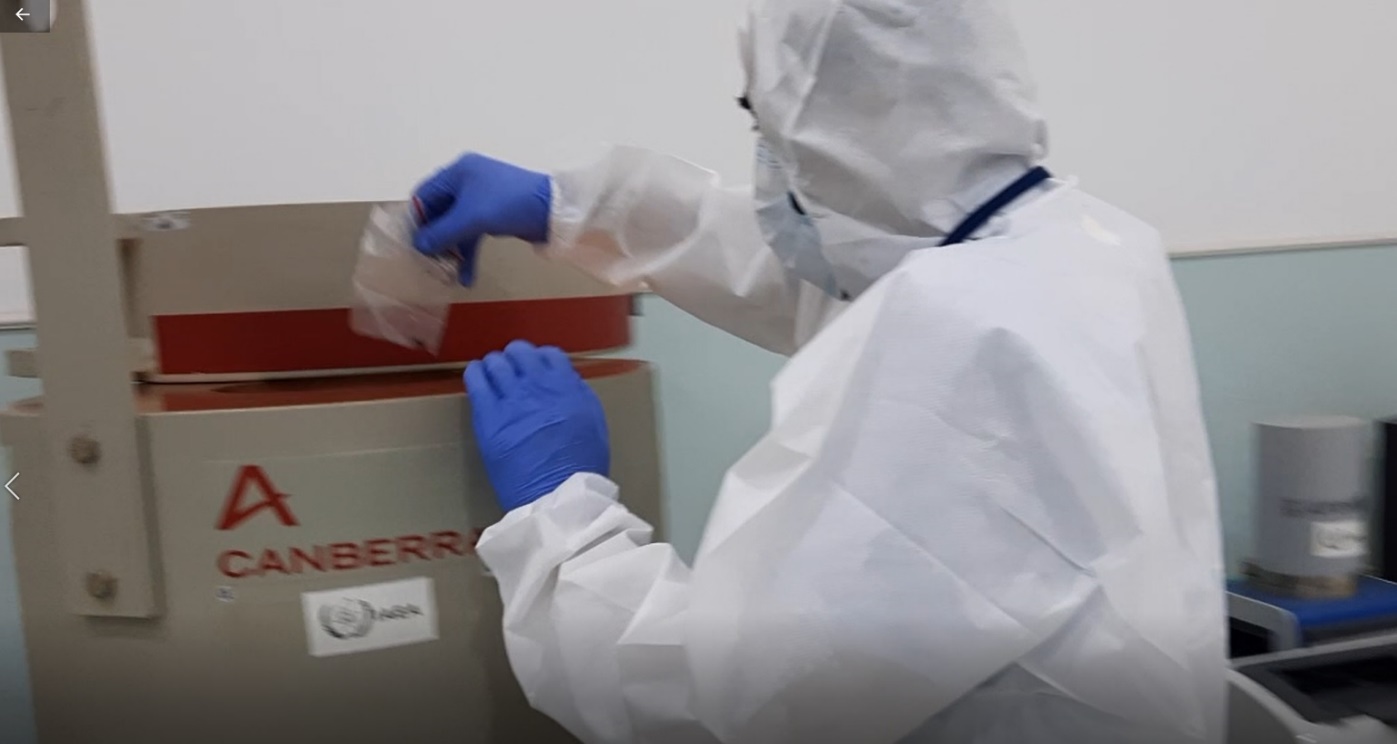 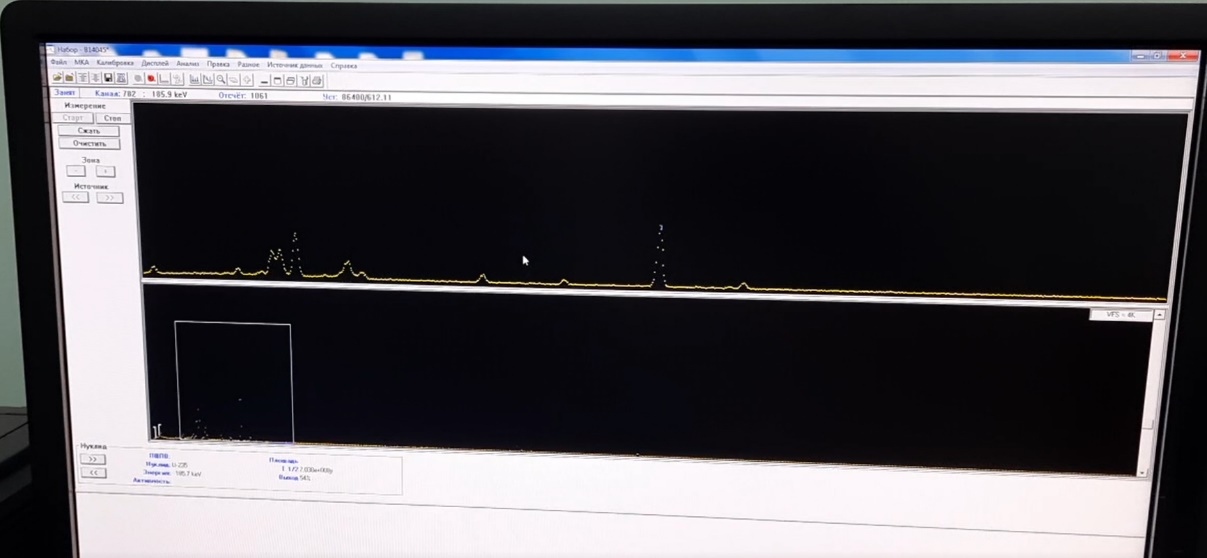 8
CBRN SSA NANT
Informing IAEA
Based on established procedure CBRN SSA sent INF to IAEA ITDB on 12.07.2021.
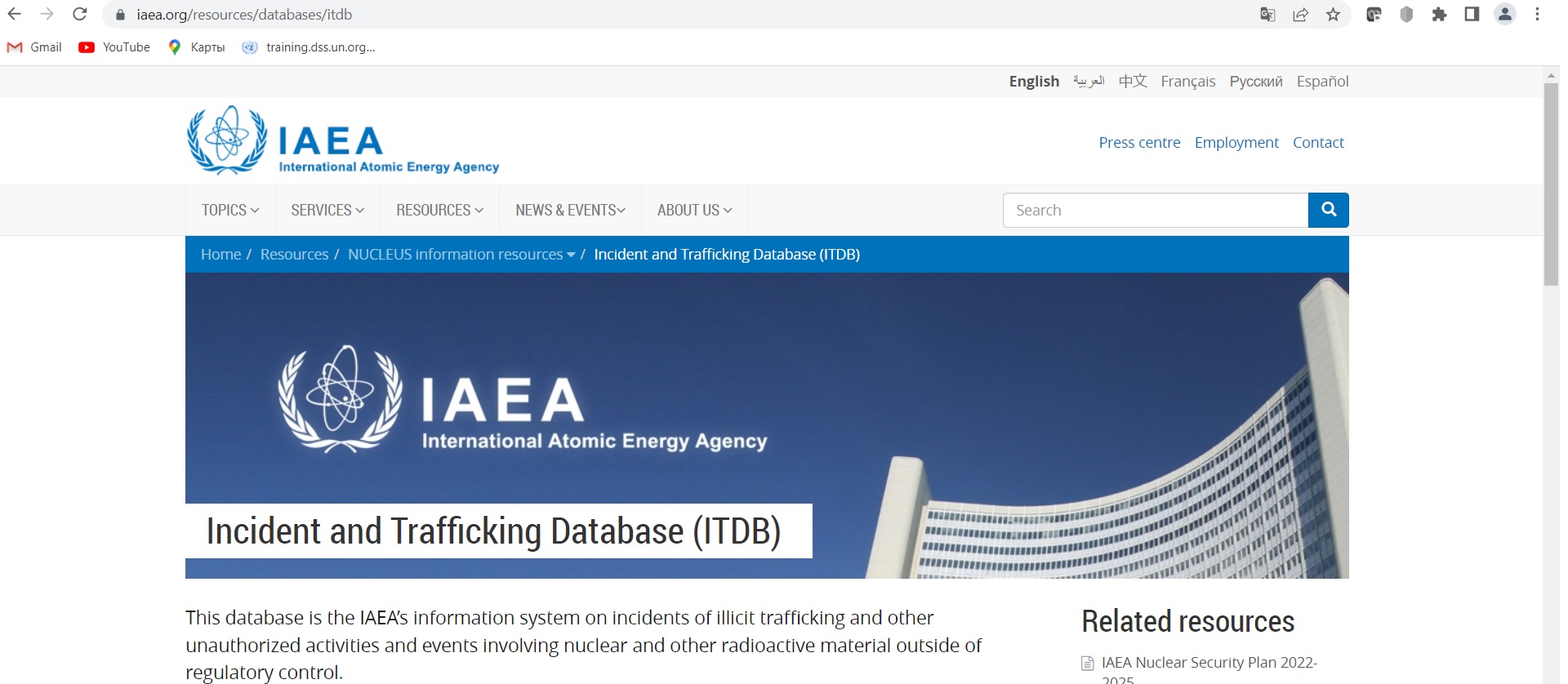 9
CBRN SSA NANT
Future actions
Cooperation with IAEA and other partners on Border protection,
Cooperation on enhancing analytical and forensics capabilities.
Identification of origin of detained materials
Equipping of Law enforcement agencies with radiation detection equipment,
Training of Law enforcement agencies.
10
АГЕНТСТВО ПО ХБРЯ БЕЗОПАСНОСТИ НАНТ
Thank you for your attention!
Questions?
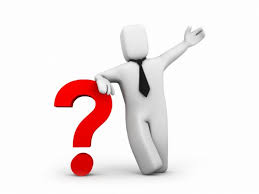 11